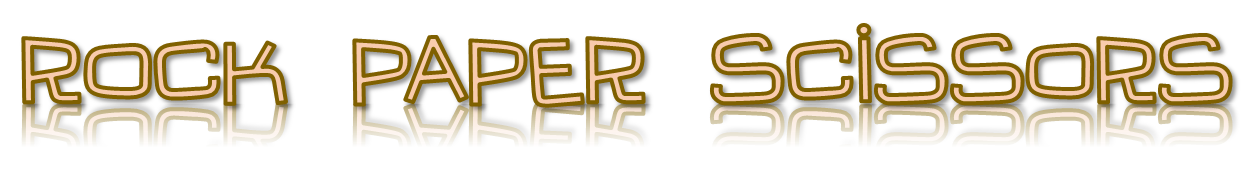 How to play

Click on the Start Button AND PLACE YOR CURSOR ON THE CENTRAL BUTTON OF THE RED CIRCLES

AFTER the third downward beat of the hands 
(AFTER you hear the boom)…
PLAY
DOUBLE CLICK  

on your chosen Rock Paper or Scissors picture (your hand is on the left)
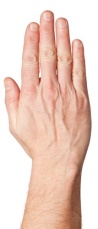 CLICK ON THE SCORING BUTTON OF THE WINNER, then click ‘Start’ for a new game. 
If your choices are the same, no-one scores, so just hit the ‘Start’ button again 

FIRST PLAYER TO SCORE 20 POINTS IS THE WINNER
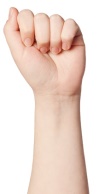 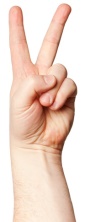 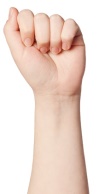 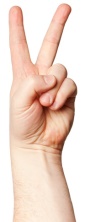 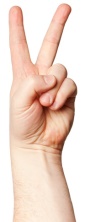 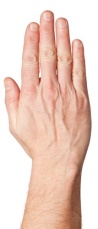 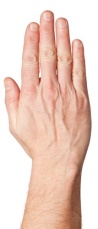 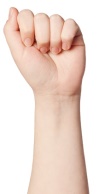 rock beats scissors,    scissors beat paper,    paper beats rock.
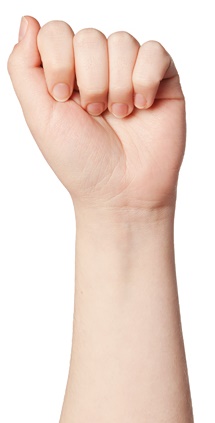 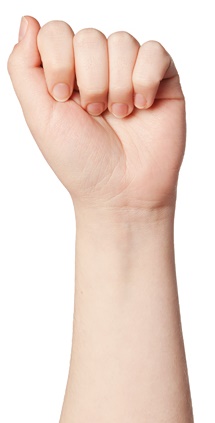 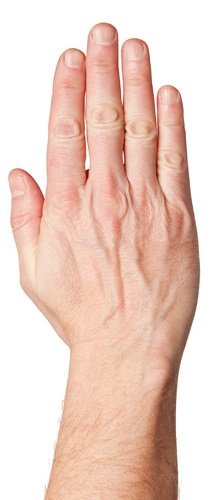 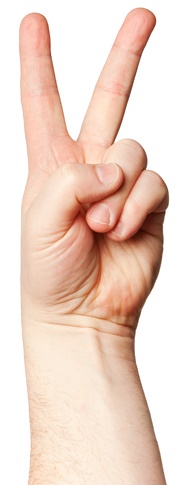 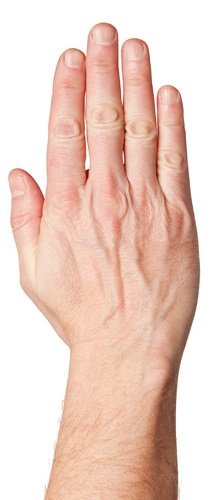 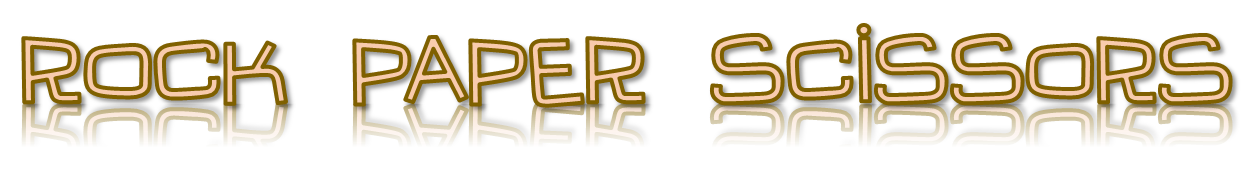 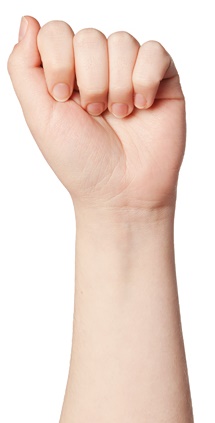 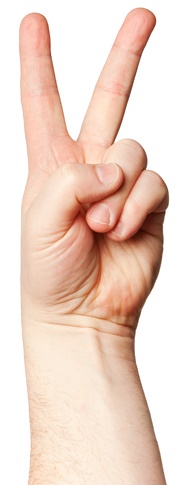 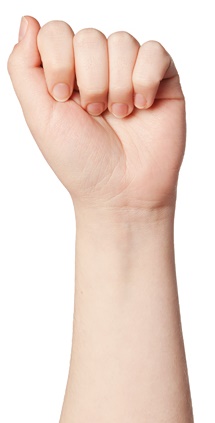 20
19
18
17
16
15
14
13
12
11
10
9
8
7
6
5
4
3
2
1
0
20
19
18
17
16
15
14
13
12
11
10
9
8
7
6
5
4
3
2
1
0
START
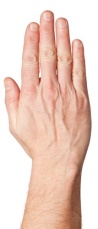 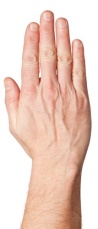 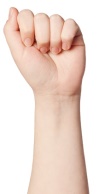 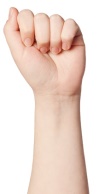 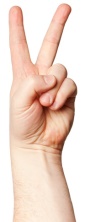 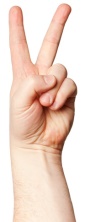 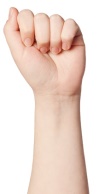 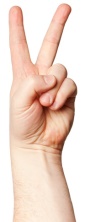 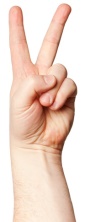 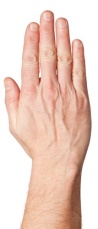 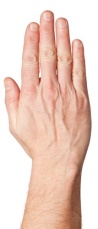 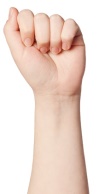 rock beats scissors,    scissors beat paper,    paper beats rock.